COMMUNICABLE DISEASES
The unit is divided into eight sections
This eight units are as follows:
Section One: Patterns of Communicable Diseases
Section Two: Principles of Communicable Disease Control
Section Three: Contact Diseases
Section Four: Vector-borne Diseases
Section Five: Diseases Caused by Faecal-oral Contamination
Section Six: Airborne Diseases
Section Seven: Helminthic Diseases
Section Eight: Diseases of Contact With Animals or Animal Products
Unit Objectives
By the end of this unit you will be able to: 
Describe the pattern of communicable diseases in a community
Explain the principles of communicable diseases
Describe the causative factors of communicable diseases
Explain the mode of transmission of communicable diseases
Describe the management approaches for communicable diseases
Describe the preventive measures for communicable diseases
Communicable diseases are among the most important diseases in this country. They are important because:
Many of them are common
Some of them are very serious and cause death and disability
Some of them cause widespread outbreaks of disease – epidemics
Most of them can be prevented by fairly simple means
SECTION 1: PATTERNS OF COMMUNICABLE DISEASES
In this section you will cover disease patterns in the community, the meaning of host and infection, as well as the transmission cycle of communicable diseases.
Objectives
By the end of this section you will be able to: 
Describe the patterns of diseases in the community
Describe the interaction between the host and the infecting agent
Describe a typical transmission cycle
Patterns of Communicable Diseases in the Community
Different diseases are common in different places and at different times. To understand why this happens, you need to consider the disease causative organisms (the agents); the people they infect (the hosts); and the surroundings in which they live (the environment). 
A delicate balance exists between the agent, the host and the environment and it can change in different ways. For instance, the agent needs a suitable environment in which to grow and multiply and thus be able to spread and infect other hosts. If the environment does not support the agent it dies or transforms to a dormant state.
The host (person) is also affected by the environment. For example, a person may live in a hot, wet climate where there are many mosquitoes. However they can change this environment by draining swamps, clearing the vegetation and adding competing hosts such as animals. If the balance is shifted against the agent, the disease will be controlled and the number of cases will go down.
When the balance between the agent, the host and the environment is fairly constant, you tend to see approximately the same number of cases of the disease every month.
When this happens the disease is said to be endemic. When the balance is shifted in favour of the agent (organism), for example, when many non-immune children have been born in an area since the last measles epidemic, a large number of cases of measles may occur in a short time. This is called an epidemic. Epidemic diseases occur during certain periods or seasons and cause sudden deaths and much suffering in the community. 
An endemic disease can be termed as that which occurs in a given population at a constant rate over a period of several years. An epidemic disease is that which occurs in a population at a higher rate than is usually the normal for that population over a given time interval.
Diagrammatically the endemic and epidemic disease patterns can be illustrated as shown on the right.
List down three epidemic diseases in Kenya.Some Common Epidemic Diseases in Kenya
Cholera
Typhoid fever
Highland malaria
Acute bacterial meningitis
The Host and Infection
A person who is invaded by a disease-causing micro-organism is called a host. An infection occurs when this micro-organism begins to reproduce (multiply) and grow. When an organism infects a person, there are three possible stages to consider.
1.Incubation Period
The incubation period is the time between infection and the appearance of symptoms and signs of an illness. During the incubation period the host does not realize that they have an infection until several days later when detectable symptoms and signs of the illness occur.
2.Sub-clinical Infection
At this stage, infection does not produce clear signs and symptoms. The host's immune system is trying to fight off the agent.  
In some cases, the organism is overcome by the host immune cells hence no signs and symptoms are felt and the infection process is terminated.
3.Clinical Infection
This is the period when the host develops detectable symptoms and signs of an illness. At this time the agent has multiplied within the host overcoming the host's immune system and has started causing abnormal functioning of some body cells and tissues. This produces overt signs and symptoms of the disease.
Write down the two types of immunity found in our body.
Your answer should have included the following two types of immunity: 
Natural acquired immunity (passive and active)
Artificially acquired immunity (passive and active)
The Disease Transmission Cycle
Def.A disease transmission cycle is a series of steps that a disease-causing organism undergoes in its disease-causing process. 
Disease-causing organisms are living things that need somewhere to live and reproduce. This may be within inanimate or animate environment (example in rodents, insect, or the human body), which is known as the reservoir of infection. The human being is the main reservoir of most of the communicable diseases that affect humanity.
When an infection spreads to a new host, the place, animal or human from which the organism came from is called the source of the infection. The way in which an organism leaves the source (the infected host) and passes to a new susceptible host is called the route of transmission. Each disease-causing organism has particular routes which play a large part in how these organisms spread in the community.
The diagram  illustrates the differences between the disease transmission cycle in measles, and in malaria where the causative organism passes from human being to mosquito and back to the human being.
Every transmission cycle is made up of three parts.
1.The Source 
This is where the disease-causing organisms spreads from. It could be an infected person, animal, place, or object. The reservoir is the source of infection.
 
2.Transmission Route 
The main routes of transmission are:
Direct contact, for example sexual contact, contact with skin or mucous membranes
Vectors
Faecal-oral (ingesting contaminated food and water)
Airborne
Transplacental (mother to foetus)
Blood contact (transfusion, surgery, injection)
Contact with animals or their products
3.Susceptible Host 
An individual who has low resistance to a particular disease is said to be a susceptible host for that disease. There are a number of factors which lower the body's resistance to a disease:
Not having come in contact with the disease-causing organisms before and therefore not having any immunity to it. For example, passive immunity against measles is lost at the age of 6 - 12 months. Therefore if a child comes into contact with the measles virus after this age, they may develop the disease.
Having a serious illness like AIDS which suppresses a person’s immunity. People with AIDS have a high risk of developing tuberculosis.
Malnutrition
Certain drugs such as those used to treat cancer can lower a person’s resistance to disease.
SECTION 2: PRINCIPLES OF COMMUNICABLE DISEASE CONTROL
Objectives 
By the end of this section you will be able to: 
Explain the principles of communicable disease control 
Describe the methods used to prevent communicable diseases
Explain the role of the community members in prevention of communicable diseases
Methods of Communicable Disease Control
The control and eradication of communicable diseases can be done by:
Attacking the source of the disease-causing organism
Interrupting the transmission route
Protecting the susceptible host
1.Attacking the Source
They include:
Treating the infected person or animal with the appropriate antibiotics that destroy the disease causing-organism.
Treating the carriers and sub-clinical cases after carrying out screening tests among suspected individuals or groups.
Treating specific groups of persons who are at high risk of being infected(mass treatment). This is called chemoprophylaxis.
Isolating those persons who are infected with highly infectious diseases such as ebola, marburg fever, lassa fever; so as to prevent the spread of the organism to other healthy people.
Treating sick animals such as cattle suffering from brucellosis, immunising animals such as cows from anthrax, and dogs from rabies; killing sick animals such as rats to control plague and dogs to prevent rabies; separating humans from animals.
Notifying the local health authorities immediately you suspect a patient is suffering from an infectious disease. Though this does not directly affect the source, it is an essential way of keeping watch on the number of new cases and thereby monitoring the effectiveness of the control programme.
In summary you can state that the measures for attacking the source are:
Treating the infected person/s
Treating the carrier
Mass treatment of persons at risk
Isolating the infected person/s
Treating the sick animal such as cows
Immunising animals such as dogs and cattle
Killing the animal reservoir such as rats
Separating humans and animals
2.Interrupting the Transmission Cycle
They include the following methods:
Personal hygiene
Environmental health
Water and sanitation
Vector control
Good and adequate housing
Effective food handling and adequate nutrition
NB/=Remember: A clean environment and good personal hygiene are the most important measures in the primary prevention of diseases.
3.Protecting the Host
1.Specific Measures 
Immunisation using vaccines such as the KEPI vaccine
Chemoprophylaxis using for example: - Proguanil (PaludrineR) to suppress malaria parasites - Tetracycline during cholera outbreaks - Cotrimoxazole during plague outbreaks
2.General Measures
Use of barriers such as bed nets, gowns, gloves to prevent insect  bites (especially mosquitoes)
Use of chemicals for example insect repellents to prevent mosquito bites
Wearing shoes to prevent penetration by hookworms from the soil
Adequate housing to reduce overcrowding
Improved nutrition
Adequate ventilation
Health education
NB/=Remember: The most effective way of controlling communicable diseases is to use a combination of methods: attacking the source of the infecting organism, interrupting the route of transmission, and protecting the susceptible host.
Other Control Measures
There are other useful measures that can be taken to control the spread of communicable disease. Among these is the notification of disease. Notification requires you to keep watch (surveillance) on the number of new cases of communicable diseases in your area of work and to immediately inform the local health authority when you come across a patient suffering from an infectious disease. One of the main reasons for notification is to help the health authorities take measures to confirm your suspicion and to control the spread of the disease. Notification of infectious communicable diseases is the responsibility of all health care workers. It is also a legal requirement according to the Public Health Act, Chapter (cap) 242, section eight of the laws of Kenya.
NB/=Remember: It is your responsibility to notify your local health authority immediately should you suspect the presence of an infectious disease.
List any six notifiable diseases found in Kenya.
Notifiable Diseases in Kenya 
Plague
Cholera
Measles
Poliomyelitis
Diphtheria
Tuberculosis
Anthrax
Trypanasomiasis
Typhoid fever
Whooping cough
Meningococcal meningitis
Rabies
Yellow fever
The diseases in bold spread so quickly that they need international control measures. These diseases are reported by the Ministry of Health to the World Health Organization (WHO).
Application of Communicable Disease Control Measures
1.Control Measures at Individual and Village Level 
At this level, each person and indeed every member of the village is responsible for:
Completing the immunization
Personal and environmental hygiene
Food hygiene and adequate nutrition
Using bed nets and protective wear
Abstaining from casual sex, being faithful to one sexual partner or using condoms
Protecting water supply and using clean water
Digging and using pit latrines
Controlling vectors
Healthy habits, for example not smoking, consuming alcohol and abuse of drugs
2.Control Measures at Dispensary and Health Centre Level 
The health care workers should support and encourage their clients and community to establish and sustain community based disease control programs. In addition, the health care workers should:
Increase immunization coverage
Participate in vector and reservoir control
Emphasize water protection and purification
Inspect food, markets and eating places
Encourage sanitation and refuse disposal
Promote health and prevent diseases using Information, Education and Communication (IEC)
Notify diseases
3.Control Measures at District, Regional and National Level 
At these higher levels, health care workers are responsible for:
Vector control schemes
Mass immunization campaigns
Mass treatment and chemoprophylaxis
Mass media IEC programmes
Health statistics registration
Research on disease control methods
Emergency, epidemiology and control teams
Manpower training and continuing education for staff
SECTION 3: CONTACT DISEASES
Objectives 
By the end of this section you will be able to: 
List factors that favour the transmission of contact (contagious) diseases
Identify signs and symptoms of infections, namely; scabies, fungal skin infections and trachoma
Describe the management of contagious diseases 
Describe the control measures of contagious diseases
Transmission of Contact Diseases
Contact diseases tend to occur in clusters within households, children’s play groups, schools and workplaces. They are passed from one person to another either directly by skin-to-skin contact or indirectly by handling contaminated objects such as clothing, bedding or combs. Such groups of infected people are known as clusters.
Factors Increasing the Transmission of Contact Diseases.
Close personal contact (for example:sexual intercourse)
Inadequate housing leading to overcrowding
Poor personal hygiene usually due to inadequate water supply
High population density as in urban (slums) areas
Scabies
This is a parasitic infection of the superficial layer of the skin characterised by severe itching. It is caused by the female of an insect called Sarcoptes Scabiei (itch mite). The female mite burrows in to  the skin and makes a small tunnel. Within the tunnel, the insect deposits its eggs and faeces. The eggs hatch in four to five days and the larvae leave the mother's tunnel and bury themselves in the skin and in other places. The larvae do not make tunnels.
Mode of Transmission
Scabies is spread through direct close body contact, as in bed, or through contact between parents and children or among children playing together in schools. Transmission of scabies can also occur indirectly through clothing or bedclothes. Poor living conditions and poor hygiene promotes the spread of scabies.
Clinical Picture
The patient presents with intense itching, especially at night, and eczema-like signs. You will also find an itchy rash with typical distribution especially where the skin is curved (between fingers, elbows, buttocks, etc). Because it is very itchy, you might also find that the skin is torn with scratches and thus secondary infection often follows.
NB/=Remember: Severe itching accompanied by typical distribution especially at the folds is suggestive of scabies
Management
The whole family should be treated together with the patient to prevent re-infection. The management of scabies is as follows:
The patient should take a warm bath.
Rub a handful of 10% Benzyl Benzoate Emulsion (BBE) all over the body.
After 24 hours, the patient should bathe again and put on clean clothes.
BBE does not kill the eggs of Sarcoptes Scabiei and therefore the treatment must be repeated after four to seven days to kill those larvae which have hatched since the first treatment.
If itching is severe treat it symptomatically with calamine lotion.
Prevention of Scabies
The best way of preventing and treating scabies is good personal hygiene. Regular firm bathing, washing of clothes and frequent use of soap will control scabies. 
NB/=Remember: All these activities require regular supply of water.
Dermatomycosis
The term dermatomycosis means fungal infections of the skin and mucous membranes. Fungal skin infections are mainly a problem of personal appearance rather than illness, but it is important to distinguish them from leprosy and syphilis. Also, fungal skin and mucous membrane infections are sometimes indicators of immunosuppression as occurs in AIDS, cancer and tuberculosis.
Mode of Transmission
Fungal infections are usually spread by direct and indirect contact. Genital infections such as vulvo-vaginitis may be spread during sexual intercourse.
Clinical Picture
A fungal infection typically produces a flat patch or shamba-like growth on the human skin. 
This patch may be found on the head, on dry exposed body skin, between the toes, or in moist places like the mouth or private parts. 
Each of these patches (depending on where they are found) looks slightly different and has a different name, but they are all fungi. Fungal infections can be divided into two groups: ringworms and candiadiasis.
RINGWORMS
Ringworm manifestations are described in Latin after the areas of the body they commonly affect:
Tinea capitis (ringworm of the scalp)
Tinea corporis (ringworm of the body)
Tinea pedis (ringworm of the foot)
Tinea unguium (ringworm of the nails)
Tinea versicolor or pityriasis
Characteristics of Ringworm Diseases
CANDIDIASIS
Candiadiasis which is also known as moniliasis or yeast infection manifests in the following ways:
Oral thrush – patchy white dots which appear on the mucous membrane of the mouth
Vulvo-vaginitis
Balanitis
Intertrigo
Characteristics of Candiadiasis Diseases
SECTION 4: VECTOR-BORNE DISEASES
Objectives 
By the end of this section you will be able to: 
List at least nine common vector-borne diseases
Describe the clinical features of vector-borne diseases
Describe the transmission cycle of vector-borne diseases
Explain the management of vector-borne diseases
Discuss the preventive measures of vector-borne diseases namely:  - Malaria - Filariasis - Yellowfever - Trypanosomiasis - Schistosomiasis - Leishmaniasis - Plague - Relapsingfever  - Onchocerciasis
VECTOR-BORNE DISEASES
The organisms which cause vector-borne diseases usually undergo part of their development inside the vectors themselves. 
The time taken by the disease-causing organism to develop inside the vector is called the extrinsic incubation period. 
Although the housefly is an insect that is known to carry bacteria and chlamydia, it is not considered a vector.
 This is because it is merely a mechanical transmitter of disease; the organisms do not develop inside its body. 
The majority of vectors are insects with the mosquito being the most common. This is because the mosquito is responsible for transmitting more diseases than any other vector.
Insect vectors usually acquire disease organisms by sucking blood from infected persons. 
They then transmit the infection by depositing infected faeces or body fluids in skin cracks or abrasions. Most vectors have quite specific breeding, feeding and attacking behaviour. 
They therefore only thrive in areas where suitable conditions exist for their survival. 
As a result, vector-borne diseases tend to be present all the time (endemic) in a given geographical area or population.
Many of the diseases transmitted by vectors can also become epidemic, especially when there are environmental or other changes leading to increased transmission
Some serious epidemics which have occurred in Africa have been as follows: 
Yellow fever: Ethiopia, Sudan, Nigeria, Ghana
Trypanosomiasis: Uganda
Kala Azar: Kenya, Sudan
Plague: Uganda, Kenya, Tanzania
Typhus fever: Burundi, Rwanda, Ethiopia

When communicable diseases are present in animals all the time, such as the case of yellow fever in monkeys and plague in rats, the disease is said to be enzootic (epidemic in animals).
Some Diseases and Their Vectors
MALARIA
Malaria is an acute infection of the blood caused by protozoa of the genus plasmodium. 
For a long time in Kenya, it was found mainly in humid low-lying areas of the coastal plains and the shores of Lake Victoria. 
However, these days it is also common in the highlands.
 Malaria is directly or indirectly responsible for much ill-health and death, especially of children. 
The vector responsible for the transmission of malaria is the anopheline mosquito (anopheles gambiae and anopheles funestus), which thrive in humid, warm climates where water is available. 
The parasites develop properly in the mosquito in places where the mean temperature is 16 - 32°C. The cooler the environmental temperature the longer it takes for the parasites to develop in the mosquito. 
The parasite takes about 35 - 36 days to develop at a mean daily temperature of 16°C, and nine days when the mean daily temperature is 30°C or above. Mosquitoes have an average life span of two to four months.
Malaria Epidemiology
Malaria is caused by the plasmodium (parasite) that is transmitted to human beings by the bite of the infected female anopheles mosquito. There are four plasmodium species and any of themcan cause malaria. They are:
Plasmodium falciparum
Plasmodium malariae
Plasmodium ovale
Plasmodium vivax
In Kenya 98% of malaria is caused by plasmodium falciparum. The other 2% of the cases are caused by plasmodium malariae and plasmodium ovale. Malaria caused by plasmodium vivax is very rare. Malaria due to plasmodium falciparum is usually the most severe form of malaria and is called malignant malaria. The mortality rate due to malaria is highest in children under five years of age.
MALARIA PATTERNS
1.Endemic Malaria 
Endemic malaria (also called ‘stable malaria’) is transmitted all the year round. This type of malaria is found around Lake Victoria and the coastal region of Kenya. Endemic malaria causes severe infection in children under five years of age and in pregnant mothers. The mortality rate is high among infected children. After repeated bites by infected mosquitoes older children and adults develop partial immunity to malaria. 
NB/=Remember: Endemic malaria is transmitted all the year and severely affects children under five years old and pregnant mothers.
2.Epidemic Malaria
Epidemic malaria (also called ‘unstable malaria’) occurs seasonally and affects people of all ages. Seasonal malaria occurs in Machakos, Embu, Kitui, Tharaka and Marigat in Baringo.
Another form of epidemic malaria occurs in the highlands and those areas bordering endemic zones. 
This type of malaria is called highland malaria and is seen seasonally and affects all people severely. Highland malaria epidemics have had high mortality rates. 
The areas in Kenya which have been affected by highland malaria include Kisii, Nyamira, Kericho, Turkana and Narok.
NB/=Remember: Epidemic malaria occurs seasonally and affects people of all ages.
Transmission and Life Cycle of Malaria
Malaria parasites develop in two cycles: 
The first cycle takes place in the mosquito and the other cycle in the infected human being.
The first cycle which takes place in the mosquito is called the sexual cycle, while that which takes place in the human being is called the asexual cycle.
1.Asexual Cycle
The asexual cycle of transmission takes place in the body of the infected human being and starts when the infected female anopheles mosquito bites a person.
Upon biting humans, the infected female mosquito injects sporozoites via its proboscis into the blood stream . 
The sporozoites circulate in the blood for about one hour and then they enter the liver cells . 
In 10 - 14 days the sporozoites develop into liver schizonts while still in the liver . 
The liver schizonts later burst releasing large numbers of merozoites. The merozoites leave the liver and enter the blood stream  where they penetrate the red blood cells.
Inside the red blood cells, the merozoites develop into trophozoites. 
The trophozoites then develop into erythrocytic schizonts. 
These erythrocytic schizonts burst releasing a shower of merozoites, which invade fresh erythrocytes .
 Some of the released erythrocytic merozoites form male and female gametocytes, which are sucked by the feeding mosquito.
Sexual Cycle
The sexual cycle of the malaria parasite takes place in the body of the female anopheles mosquito. 
This cycle begins when the feeding mosquito sucks blood containing the male and female gametocytes. 
In the stomach of the mosquito, the male gametocytes mate with the female gametocytes. 
The fertilised gametocyte is called the ookinete . The ookinete stays in the stomach of a mosquito for about 12 - 18 hours after which it penetrates the stomach wall.
Upon reaching the outer surface of the stomach wall, the ookinete changes into an oocyst . 
The oocysts grow rapidly and burst releasing large numbers of sporozoites into the body cavity of the mosquito. 
Many of the sporozoites move to the salivary glands of the mosquito  from where they are injected into the body of the next human being when the mosquito feeds.
Clinical Features of Malaria
The incubation period of malaria is about 10 - 14 days after the infection. The symptoms appear once the invaded erythrocytes rupture to release new merozoites. This stimulates the body's immune system and the signs and symptoms of malaria then appear:
Headache and dizziness
Joint pains
Backache
Fever and chills (high body temperature, rigors)
Nausea and vomiting
Diarrhoea
Excessive sweating
Jaundice
Enlargement of spleen
Convulsions
Anaemia
A typical attack of malaria progresses through the following three stages:
1.The Cold Stage 
This stage starts suddenly and lasts for fifteen minutes to one hour. The patient's body temperature rises and they shiver. During this stage, the infected erythrocytes rupture releasing merozoites in the blood circulation.
2.The Hot Stage 
The hot stage last for two to six hours. The body temperature is high (40 - 41°C) with severe headache, nausea and vomiting. 
The skin is hot and dry.
3.The Sweating Stage 
The fever drops rapidly and the patient sweats profusely. 
This stage last for two to four hours.
Complications of Malaria
Severe malaria can cause serious complications and is life threatening.
Shock 
Development of a shock syndrome probably caused by the amount of toxins produced (toxic shock).
Liver 
Malarial hepatitis with hepatomegaly and jaundice.
Spleen 
The normal function of the spleen is to take away old and abnormal erythrocytes. Due to the infection the spleen has to absorb a huge number of cells and increases in size. Therefore, splenic enlargement is a common finding in acute malaria.
Kidney 
Acute tubular necrosis due to anoxia. Result: anuria with consequent uraemia.
Brain 
Mental disturbance appearing as acute psychosis, meningitis-like symptoms and coma.
Diagnosis of Malaria
Diagnosis is made through:
Clinical symptoms
Laboratory examination of thick and thin peripheral blood films/slides (smears) which demonstrate the parasites (Trophozoites)
Management of Malaria
The treatment of malaria depends on whether the disease is complicated malaria or uncomplicated malaria (severe malaria).  Uncomplicated malaria is usually treated on an outpatient basis.
Treatment of Uncomplicated Malaria
Dosage of tablets of sulfadoxine (500mg) plus pyramethamine (25mg) and paracetamol for all age groups.
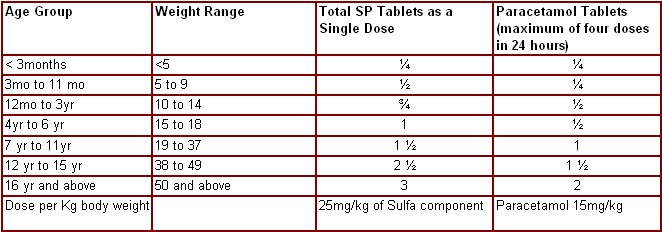 NB/=Patients presenting with coma, convulsions, respiratory distress, acute renal failure, jaundice, shock, hypoglycaemia, or acidosis due to malaria should be admitted into the ward for complicated malaria.
Treatment of Complicated Malaria
Intravenous quinine in dextrose is used in severe complicated Malaria where the patient presents with vomiting and coma.
NB/=Remember: The treatment of malaria keeps changing depending on current research findings. Please check on the current treatment and adjust your notes accordingly.
Prevention and Control of Malaria
Chemoprophylaxis 
Antimalarial chemoprophylaxis using oral proguanil (PaludrineR) may be given according to the national guidelines for diagnosis, treatment and prevention of malaria for health workers. Individuals who will benefit from chemoprophylaxis include:
Patients with leukaemia (lowered immunity)
Patients with sickle cell disease
Patients with tropical splenomegally
Non-immune visitors to malaria-endemic areas
Intermittent Preventive Treatment (IPT)
IPT is based on the assumption that the pregnant woman is infected with malaria. According to the Ministry of Health (MoH) guidelines, the drugs used for IPT are the ones that contain Sulfadoxine and Pyrimethamine (SP) such as FansidarR, MalaraxinR, FansidinR, MetakelfinR, OrodarR, and FalcidinR. 
The first single dose of three tablets of SP is given to the pregnant woman between 16 and 24 weeks of gestation; the second and last dose of three tablets of SP is given between 24 and 36 weeks of gestation.(MoH, 2002)
Vector Control
Actions to reduce mosquito-breeding areas include:
Using insecticide-treated bed nets
Using mosquito screens in houses
Using chemical mosquito repellents
Cleaning drainages and water disposal systems
Clearing bushes and burying or burning rubbish heaps
Use of larvicides and insecticides
Health Education
You should encourage community members to seek early diagnosis and prompt treatment for malaria and to use insecticide treated bed nets every night.
Filariasis (Elephantiasis)
This is a disfiguring disease caused by a tiny worm (nematode) called wuchereria bancrofti. 
It is mainly transmitted by mosquitoes; the culex quinquefasciatus found in heavily contaminated water especially in the urban areas and the culex pipiens and the anopheles mosquito in rural areas. 
These mosquitoes transmit the worm from person to person in the same way as malaria. 
The parasitic worm lives in the lymphatic system of the patient causing inflammation of the lymphatic vessels and lymph glands (lymphangitis, lymphadenitis), filarial fever, and eventually elephantiasis of the arms, legs and genitals. 
The disease is most frequent in the tropical coastal belts and the lake region.
Mode of Transmission
The microfilariae ingested by the feeding mosquito exsheath in the stomach and become first stage larva. 
They then penetrate the mosquito stomach wall and migrate to the thorax muscles where they moult twice and develop into the infective stage. 
Mature infective microfilariae migrate to the mouthparts of the mosquito. The extrinsic incubation period takes 10 -12 days.
Clinical Features
The presence of mature filarial worms in the lymphatic vessels triggers an inflammatory reaction in the walls of these vessels. 
When the worms die, more foreign proteins are released causing calcification of the lymphatic walls which eventually leads to obstruction of the flow of lymph fluid. 
If the obstruction of the lymph flow is extensive, chronic oedema develops in the affected areas of the body.
.Filariasis progresses through three stages.
Acute Phase 
Fever
Eosinophilia
Enlarged lymph nodes
Inflamed lymph vessels (lymphangitis) 
Sub Acute Phase 
Fever
Eosinophilia (severe)
Attacks of dyspnoea (asthma-like)
Funiculitis (pain and swelling of the spermatic cord/s)
Epididymitis
Hydrocele
Lymphadenitis (tender lymph nodes) 
Chronic Phase 
Lymphoedema
Elephantiasis
Chyluria
Hydrocele
Diagnosis
Fluid aspirated from swollen lymph glands or from hydrocele can be examined under a microscope to show the microfilariae.
Thick blood slides for microfilariae should be taken between 10:00pm and 2:00am. This is because microfilariae are not present in the peripheral blood during the day.
Blood slides for microfilariae may be taken 45 minutes after administration of a provocative dose of diethylcarbamazine 100mg.
Management
The drug of choice for filariasis (adult worms and microfilariae) is diethylcarbamazine (DEC, hetrazan, benocide, notezine) 6mg/kg body weight daily in divided doses (150mg) eight hourly for 12 days for an adult. 
Diethylcarbamazine may be combined with levamisole. 
This combination kills microfilariae and reduces the parasite worm count in the body more rapidly.
Prevention and Control
The prevention and control of filiariasis includes:
Anti-mosquito measures; the same as those used for control and prevention of malaria
Use of larvicides such as polystyrene powder in the pit latrine
Reduction of human-mosquito contact including the use of insecticide treated bed nets and screening of houses
YELLOW FEVER
Yellow fever is an acute viral disease transmitted to human being by the aedes aegypti mosquito. 
Yellow fever can spread rapidly, and case fatality rate may reach as high as 30% in non-immune populations. 
Yellow fever is a disease of forest monkeys (zoonoses) and is transmitted among them by the aedes africanus mosquito. 
Humans may be bitten outside the forest by mosquitoes which have acquired the disease from monkeys feeding on bananas and other agricultural plantations. 
In urban areas, yellow fever is transmitted by the aedes aegypti. 
Yellow fever is a disease of tropical African countries, especially in the rain forests.
Mode of Transmission
The mosquito becomes infected after feeding on the blood of an infected monkey or person on the third day of fever. 
The incubation period takes 18 days at a daily temperature of 18°C and four days at 37°C. 
The cycle takes four days and once infected, the mosquito remains infected and infective for its entire life (about two to four months).
A person may also become infected with yellow fever through handling of blood from an infected individual in the first three days of the disease or handling infected monkeys in the early stages of viraemia.
 Laboratory staff may become infected when working on infected monkeys or infected mosquitoes.
Clinical Picture
The onset is sudden with the following signs and symptoms:
Fever
Headache
Backache
Nausea and vomiting
A bleeding tendency (epistaxis, bleeding gums, haematemesis, malaena)
Liver cell necrosis (in severe illness) resulting in jaundice
Nephritis leading to albuminuria which may proceed to anuria and renal failure
Management
Yellow fever like most other viral haemorrhagic diseases has no specific drug for treatment. 
You only give supportive treatment and ensure that the patient is nursed in strict isolation using ordinary barrier nursing techniques. 
You also ensure that the patient has no further contact with the mosquitoes through the use of insecticide treated bed nets and ensuring that the room is well screened. 
This is to prevent further spread of the disease from the patient to other healthy people.
Prevention and Control
Administering yellow fever vaccine to all travellers coming from or going to yellow fever endemic areas.
Spraying aircraft coming in from yellow fever endemic areas with insecticides to kill imported mosquitoes, which may be infected.
Isolating all persons who have been in contact with the infected persons. Such individuals should be quarantined in screened houses for seven days.
Mass immunisation campaign for the community in areas infested with the aedes aegypti mosquito.
Spraying of larvicides in all possible mosquito breeding places including water holding plants.
Trypanosomiasis (Sleeping Sickness)
Trypanosomiasis is a tropical disease caused by protozoa called Trypanosoma brucei gambiense (Tbg) and Trypanosoma brucei rhodesiense (Tbr). 
The important reservoir of Tbr in the wild is the bushbuck. 
Trypanosomiasis affects both humans and cattle and is invariably fatal over varying periods of time if not treated. 
Trypanosoma brucei gambiense causes an acute, rapidly progressive illness with death from cardiac complications within several weeks or months.
Reservoirs include antelope and pigs. Tbr is found in eastern Africa, now mostly in south-east Uganda. 
Trypanasomiasis spreads very rapidly unless the source (the very first case) is identified early, isolated and treated properly. 
Trypanasomiasis is found in the same areas in Africa where yellow fever is found.
Mode of Transmission
Trypanosomiasis is transmitted by tsetse flies which live in areas of wooded vegetation. 
Tsetse flies are usually not found in flat plains, closely cultivated areas or areas densely inhabited by people. 
There are two important types of tsetse flies known to transmit the disease to humans. 
There is glossina palpalis, a riverine type which breeds along rivers and lakes, and glossina morsitans the woodland type which lives away from water. 
Glossina palpalis is the main vector of Tb gambiense, while glossina morsitans is the main vector for Tb rhodesiense and it prefers to bite cattle and game but will also bite humans. 
Of the two types of tsetse flies, glossina palpalis (which transmit Tb gambiense parasite) is the main vector in East Africa.
Tsetse flies become infected with sleeping sickness parasites when they take a blood meal from infected persons or animals. 
After a period of time, during which the trypanosomes undergo development changes, the fly is able to transmit the infection when it bites another susceptible animal or person.
Clinical Features
There is considerable variation in the clinical picture of African trypanosomiasis (AT).
 Within a few days of a tsetse bite, fever develops due to the invasion of the blood stream by the trypanosomes. 
The incubation period between the tsetse bite and the onset of fever varies from as short as a few hours following the chancre to several weeks. 
The early stages of trypanosomiasis are characterised by irregular episodes of fever with headaches, malaise, weight loss, muscle and joint pains, pruritus,
anaemia, skin rash, and deep hyperaesthesia (Karandel’s sign).
The clinical features of trypanosomiasis depend on the infecting parasite as follows:
Trypanosoma brucei gambiense (Tbg) infection causes a slow chronic sleeping sickness, resulting in death from the diseasein several months or years. Pigs, dogs and antelopes are the reservoirs.
Trypanosoma brucei rhodesiense (Tbr) infection is acute and rapidly progressive unless prompt treatment is administered. The parasites damage the heart causing cardiac complications and death within several weeks or months. Pigs and antelopes are the reservoirs for Tb rhodesiense.
Trypanosomiasis presents in the following three stages:
1.Primary Stage (chancre stage) 
Within a few days of the tsetse bite, a painful indurated erythematous nodule may appear at the site of the bite. This chancre may last for one to two weeks and then resolve spontaneously. The chancre occurs in 70% of cases in Europeans but is rare in Africans.
2.Blood Stage (systemic illness) 
During this stage, the trypanosomes spread to the blood, lymph and lymph nodes. 
There is fever, which does not follow any typical pattern but recurs at intervals of days or weeks.
 After the fever resolves, the patient develops anaemia, debilitation and general body weakness. 
The spleen becomes enlarged as well as the lymph nodes. The cervical lymph nodes especially of the lower back of neck
become visibly enlarged in 80% of patients - this is called Winterbottom's sign. 
The other signs and symptoms of trypanosomiasis include:
Pruritic rash (beginning six to eight weeks after infection)
Hepatosplenomegaly
Poor appetite resulting in weight loss, debility, pitting oedema of face and lower legs
Impotence and menstrual irregularities
Heart failure
3.Cerebral Stage (Sleeping sickness stage) 
This is the terminal stage of trypanosomiasis. 
During this stage of the disease, the parasites invade the brain leading to mental deterioration and coma. 
Convulsions and localised signs such as hemiplegia and facial palsy may occur. Patients are very weak, they sleep during the day but are restless at night.
 As the disease progresses, the patients become severely ill and die if not treated.
Diagnosis 
Microscopic examination of the chancre fluid to demonstrate the trypanosomes
Examination of blood (buffy coat) for trypanosomes
Wet blood smear for microscopy
Thick blood smear for microscopy
Serological test (card agglutination test)
Lymph node aspiration (microscopy)
Management
NB/=important: The drugs used for the treatment of trypanosomes are highly toxic.
Common Side Effects of Trypanosomiasis Drugs
Prevention and Control
The following measures are effective in the prevention and control of sleeping sickness.
Chemoprophylaxis; IM pentamidine 250mg single dose protects against Tb gambiense infection for six monthsin those working in endemic bush land areas such as wildlife personnel.
Bush clearing (which may harm the environment) and establishment of agricultural settlement will in the long run destroy tsetse fly breeding areas.
Use of baited flytraps which have an efficacy of 95% at reducing the tsetse fly population.
Schistosomiasis
This disease is commonly known as Bilharzia after Theodor Bilharz who discovered it in Cairo in 1861. 
The incidence of schistosomiasis is related to water use. Irrigation schemes or water projects for electricity provide the habitat for the snail vectors. 
Up to 75% of schistosomiasis is transmitted by infected humans while 25% is said to be transmitted by dogs, cows, rats, and baboons. 
In East Africa, there are two types of schistosomiasis, both of which are named after the causative parasite. 
They are schistosoma mansoni and schistosoma haematobium.
Mode of Transmission
S. mansoni is spread in infected stool while S. haematobium is spread in infected urine. 
When the schistosome eggs in the urine enter a body of water such as a lake, dam, rice paddy or pond, they hatch into free-swimming larvae called miracidia. 
The intermediate host for S. mansoni is a vector snail of the genus biomphalaria pfeifferi; while for the S. haematobium it is bulinus africanus.
 The miracidia, after being shed from the ovum, must enter the appropriate snail host within 24 hours or die.
Transmission Cycle of Schistosomiasis
Inside the body of the snail host, it takes the miracidia four to seven days to develop and multiply into numerous infective cercariae. 
The snail sheds them in water where they can only live for 48 hours unless they infect a human. 
A human being becomes infected when they enter cercariae-infested water, such as when bathing, swimming, laundering, cultivating or fishing.
The cercariae penetrate the skin and enter the bloodstream from where they are carried to the liver or bladder to develop into adult worms. 
Within four to six weeks, paired adults reach mesenteric and pelvic veins.
Clinical Features 
Schistosomiasis as a disease develops in four stages, each of which is characterised by specific signs and symptoms.
Effects of Late Stage Schistosomiasis
Diagnosis 
The diagnosis of schistosomiasis is confirmed by finding eggs in stools or urine during a microscopic examination. 
If this test is found to be negative, a colonic or urinary bladder biopsy can be done. 
Serological tests are also highly sensitive and yield specific results.
Management
The main aim of treatment is to kill the adult worms and to stop their egg-laying activity. 
Drugs Used in the Oral Treatment of Schistosomiasis
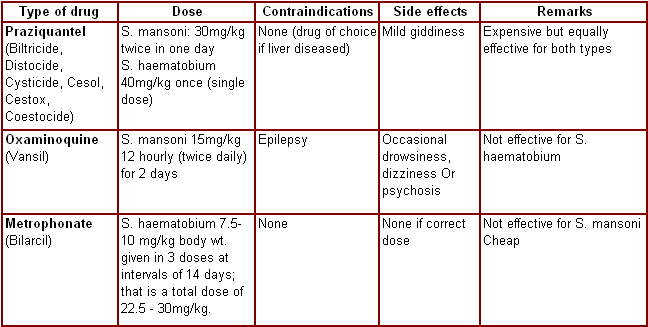 Prevention and Control
The prevention of schistosomiasis can be achieved through the following measures:
Prevention of ova-containing urine and stool from reaching the water by:  - Digging and using pit latrines  - Safe water supply  - Treating the infected persons
Attacking the intermediate host (the snail) using molluscicides such as copper sulphate which kills snails and their eggs.
Avoiding contact with infested water by using protective clothing when laundering, cultivating, swimming and wading. Bathing should be done at home (storing water at home for three days will kill the cercariae).
Conducting mass treatment campaigns for communities at risk using oral praziquantel, especially school-going children.
LEISHMANIASIS (KALA AZAR)
This is an infection caused by a parasite of the leishmania group. The disease is also known as Kala Azar. There are three forms of leishmaniasis which are caused by different parasites. 
The vector of leishmaniasis is the female sandfly (phlebotomus). 
The four types of sand flies are:
Phlebotomus martini
Phlebotomus orientalis
Phlebotomus longipes
Phlebotomus pedifer
In Kenya, the main vectors are phlebotomus martini which transmit the parasite leishmania donovani, responsible for visceral leishmaniasis. 
The species P. orientalis is common in Sudan while P. longipes and P. pedifer are commonly found in Ethiopian and Kenyan highlands.
 Together they transmit the parasite leishmania aethiopica which is responsible for cutaneous leishmaniasis.
Mode of Transmission
The zoonotic hosts of leishmaniasis are mainly dogs and rodents, although in some parts of Kenya humans have become the reservoir as well as host.
 The parasites of leishmaniasis are transmitted when the sandfly bites an infected person and ingests amastigotes. 
On reaching the sandfly’s stomach, the amastigotes change into promastigotes. 
After four to seven days, they migrate to the foregut where they develop into infective promastigotes. 
The infective promastigotes are then conveyed in the saliva of the sandfly during feeding.
During feeding, the sandfly tears the host’s tissue to feed on blood and at the same time deposits infective promastigotes at that site.
 From here the promastigotes enter the bloodstream and into the macrophages.
 On entering the macrophages, the parasites escape detection by the body’s defences and are spread to various body tissues.
Visceral Leishmaniasis 
Visceral leishmaniasis is found in many areas of the North Eastern region of Kenya in Machakos, Kitui, Masinga, Tseikuru (Mwingi), Makueni, Kibwezi, and Wajir
Clinical Features of Visceral Leishmaniasis
Visceral leishmaniasis is characterised by fever, splenomegaliy, hepatomegally accompanied by anaemia and weight loss.
 Visceral leishmaniasis has a rather long incubation period of four to ten months or longer, before definitive signs and symptoms manifest.
 Most of the patients (96%) are killed by secondary bacterial infections of the lesions.
Visceral Leishmaniasis 
Visceral leishmaniasis is found in many areas of the North Eastern region of Kenya in Machakos, Kitui, Masinga, Tseikuru (Mwingi), Makueni, Kibwezi, and Wajir.
Cutaneous Leishmaniasis 
Cutaneous leishmaniasis is found in West Pokot, Turkana, Baringo, Laikipia and Kerio valley. 
It is characterised by single or several painful chronic ulcers in those parts of the body exposed to sandfly bites, such as arms, legs or face. 
In the lower hotter areas of Kenya such as Baringo, the vector is the P. orientalis, while in the highlands of Kenya, the high altitude sandflies, P. longipes and P. pedifer are the vectors.
 Phlebotomus longipes bites human beings in their houses at night transmitting the parasite leishmania aethiopica, which is responsible for cutaneous leishmaniasis.
Clinical Picture of Cutaneous Leishmaniasis
In about two to eight weeks following a bite from an infected sand fly, a small itchy papule appears at the site of the bite. 
Over several weeks, the papule grows in size expanding to form a single indolent ulcer or multiple ulcers. 
The disease may be mistaken for leprosy. There may be enlargement of the local lymph nodes. 
The lesions begin to heal spontaneously two to twelve months later. Cutaneous leishmaniasis does not spread to other body organs
Management of Cutaneous Leishmaniasis 
Small lesions may be treated surgically by curettage or by freezing, using liquid carbon dioxide or by infiltrating them with 1 - 2ml sodium stibogluconate. 
Large disfiguring or multiple skin lesions are treated in the same way as for visceral leishmaniasis using IV or IM sodium stibogluconate 20mg/kg daily for 20 - 30 days. 
The drug of choice for visceral leishmaniasis caused by leishmania aethiopica is IM pentamidine isothianate 3 - 4mg/kg once or twice a week.
Mucocutaneous Leishmaniasis 
This form of leishmaniasis occurs primarily in the tropics of South America. 
The disease begins with the same sores noted in localised cutaneous leishmaniasis. Sometimes these primary lesions heal, other times they spread and become larger.
 Some years after the first lesion is noted (and sometimes several years after that lesion has totally healed), new lesions appear in the mouth and nose, and occasionally in the area between the genitalia and the anus (the perineum). 
These new lesions are particularly destructive and painful. 
They erode underlying tissue and cartilage, frequently eating through the septum (the cartilage which separates the two nostrils).
If the lesions spread to the roof of the mouth and the larynx (the part of the wind pipe which contains the vocal cords), they may prevent speech. Other symptoms include fever, weight loss, anaemia (low red blood cell count). 
There is always a large danger of bacteria infecting the already open sores.
Treatment is similar to that of cutaneous leishmaniasis. 
Prevention or early detection and appropriate treatment are preferred. Corrective surgery can be done where need arises.
Prevention and Control 
Kala Azar can be prevented through:
Use of insecticide treated curtains in homes (these have been used with success in Baringo district)
Destruction of infected dogs and rodents
Early diagnosis and treatment of the infected persons
Health education for communities on preventive measures
PLAGUE
This is a highly infectious disease caused by bacteria called yersinia pestis. 
Plague is a disease of rodents, especially rats and is spread from rat to rat by a rat flea called xenopsylla cheopis. 
Plague is a very rare but serious disease because it can spread very rapidly unless the first case is recognized early and appropriate action taken. 
It is also a serious disease with a high mortality rate (case fatality rate in the absence of treatment can be as high as 60%).
Mode of Transmission
Plague occurs when infected wild rats, especially the sewer rat (R. norvegicus) die from the disease and their fleas look for substitute domestic rat (rattus italia) hosts. 
The domestic rat becomes infected and after it dies the fleas start biting human beings. 
When the first human is infected, the disease causes bubonic plague. 
People working in the fields may also be bitten by fleas from the dead infected wild rats and develop bubonic plague.
Clinical Picture
Plague has three clinical presentations, bubonic, septicaemic and pneumonic.
Diagnosis 
The diagnosis of plague can be confirmed by doing a microscopy (staining) of sputum or pus from the bubo to demonstrate the bacilli.
NB/=Remember: Early recognition of plague followed by correct action is a matter of life or death.
You must start treatment as soon as you confirm the diagnosis from clinical and laboratory findings. The plague bacillus (Yersinia pestis) is sensitive to most common antibiotics except penicillin. 
Drug treatment with any of the following antibiotics is effective:
IM streptomycin 30mg/kg two to four times daily for ten days
Oral or IV tetracycline 10mg/kg six hourly for ten days
Oral cotrimoxazole two tabs twelve hourly for seven days
Oral chloramphenicol 500mg six hourly for seven days
NB/= Remember: Plague is an internationally notifiable disease.
Prevention and Control
The prevention and control of plague depends on the following measures:
Early diagnosis and notification so that the patients are not moved or referred to the hospital
Chemoprophylaxis of all contacts of the patients such as family, visitors and health care workers using tetracycline or cotrimoxazole
Isolation of the infected and quarantine of the contacts for ten days
Use of insecticides to kill fleas
Eradication of rats, for example using rat poison
Vaccination during epidemics using an anti-plague vaccine
Health education for communities on preventive measures
Relapsing Fever
This is an acute infectious bacterial disease which is characterised by alternating febrile periods. It is also known as Recurrent fever, Spirillum, Tick fever, or Tick Bite fever. It is transmitted by ticks and lice.
 There are two types of relapsing fever, namely: 
Louse-borne relapsing fever
Tick-borne relapsing fever
The louse-borne relapsing fever is spread by the human head louse, pediculus capitis, and the body louse, pediculus corporis. 
They transmit spirochaetes of the genus borrelia reccurentis. 
The tick-borne relapsing fever is transmitted by soft ticks (ornithodoros moubata) which live in cracks and crevices of walls and floors. 
They transmit spirochaetes of the genus borrelia duttoni, which cause tick-borne relapsing fever. 
Children, visitors and pregnant women travelling to endemic areas are more susceptible to the disease. 
Adults in endemic areas are semi-immune to relapsing fever.
Mode of Transmission
The disease is transmitted from person to person by the bite of the head louse, body louse or soft tick.
Louse-borne
The human louse transmits louse-borne relapsing fever from person to person. 
When the louse feeds on the blood of an infected person, it takes up the bacteria. 
The bacteria multiply within the body of the louse (but these spirochaete are not found in the saliva or the excreta of the louse).
 The infection is transmitted to another person only when the louse is crushed on the body surface near a bite wound. 
The offspring of an infected louse does not carry the spirochaetes.
 Epidemics of louse-borne relapsing fever are associated with times of war and famine when refugees are crowded together in unsanitary conditions, which promote infestation with human body lice.
Tick-borne
Tick-borne relapsing fever is transmitted when a tick sucks blood from an infected person. 
The spirochaetes are taken up and multiply in the tick's body.
 In seven days, the spirochaetes appear in the tick's salivary glands and the coxal fluid ready to be transmitted to a new host. 
The organisms can either be injected directly when the tick feeds on the host, or they can infect a new host by penetrating intact mucous membranes (for example in laboratory infections).
Unlike in louse-borne fever where the offspring does not carry the organism, in tick-borne fever the borrelia duttoni organisms pass into the ovary of the tick, thus automatically infecting the offspring of the ticks (vertical transmission). 
In this way, a house once inhabited by infected ticks will remain dangerous for up to ten years.
 In an infected pregnant woman, the spirochaete can cross the placenta to the foetus resulting either in abortion, stillbirth, premature delivery, or congenital infection in the newborn.
Clinical Features
The patient presents with sudden onset of fever which ranges between 39.5°C - 40.5°C.
 There is rapid pulse, headache, aching joints, vomiting and infected conjunctiva.
 Often there is potential rash, epistaxis, and herpes labialis. 
After five to seven days, the temperature drops by crisis. In about 60% of the patients, a less severe relapse of the symptoms occurs five to ten days after the first attack.
 A second relapse may occur in about 25% of the patients. In untreated cases, there may be up to ten relapses.
 The fever and clinical symptoms become less severe each time after the relapse.
 Relapsing fever has a high mortality rate of 40%. Common complications of relapsing fever include meningitis, iritis, optic nerve atrophy (blindness), myocarditis and liver failure bleeding.
Diagnosis
You can confirm relapsing fever by doing a microscopic examination of a thick blood smear for the spirochaetes.
Management 
Treatment should eradicate the spirochaete from the body without eliciting Jarisch-Herxheimer reaction. 
Some deaths occur after starting treatment as a result of a severe Jarisch-Herxheimer reaction. 
The antibiotics suddenly kill a large number of spirochaetes which release toxins into the circulation causing the patient to collapse.
This reaction is characterised by chills, rapid breathing, elevated temperature (40 – 42°C), confusion, delirium, and sometimes convulsions and coma. 
The patient then develops very severe hypotension, and may go into heart failure.
 This complication is however not seen in tick-borne infections. Patients must be nursed flat, given adequate fluids and be confined to bed for at least 24 hours.
The treatment of relapsing fever is IM procaine penicillin 400,000 units stat, followed the next day by oral tetracycline 500mg six hourly for five to seven days. An alternative to tetracycline is oral doxycyline 200mg once (single dose).
NB/=Remember: Tetracycline should not be given to children and pregnant women because it discolours the teeth permanently and also causes premature calcification of bones. 
Prevention and Control 
Louse-borne 
To eradicate lice you should advise the patient to do the following:
Improve their personal hygiene
Use insecticides to kill lice, for examplemalathion powder
Boil clothes to kill lice and eggs (delousing)
ONCHOCERCIASIS
Onchocerciasis is a chronic disease caused by a filarial worm called onchocerca volvulus.
 It lives in the subcutaneous and connective tissue of the infected person. 
It manifests mainly as skin nodules on bony surfaces, and causes eye lesions which result in blindness. That is why it is also known as river blindness. 
The vector for O. volvulus is the female black fly of the genus simulium. 
In western African countries where the disease is more prevalent, the vector is simulium damnosum, while in East Africa the vector is simulium neavei.
The disease is found in western Uganda, southern Sudan, and eastern Democratic Republic of the Congo (DRC). 
Blackflies are able to travel up to 80km in a day. 
The simulium fly breeds in fast running well aerated rivers or turbulent areas of a river such as at the waterfalls and rapids. 
The eggs of the simulium fly are able to develop into larvae only in water that is rich in oxygen, such as fast flowing rivers.
Larvae are attached to submerged plants, rocks and living crabs. 
The female O. volvulus worm is only about 0.3mm in diameter but can be as long as half a meter (50cm) long. 
The male is about 0.2mm in diameter and 4 - 13cm long.
Mode of Transmission
River blindness is spread from person to person by the bite of an infected black fly.
 Black flies feed during the day both inside and outside houses. They usually bite early in the morning or late in the evening.
The black fly takes up microfilariae when it sucks the blood of an infected person.
 Once in the stomach, the microfilariae penetrate the stomach wall and travel to the thoracic muscles where they develop further for about seven days.
 They then move to the head of the fly ready to be transmitted to the next susceptible person when the fly feeds.
When the fly bites again, it injects the larvae of O. volvulus into the skin of the healthy host. 
The larvae mature in the human subcutaneous tissue into adult worms in about one to three years.
Clinical Features
The disease has four different clinical presentations:
1.Severe Itching 
This is one of the early symptoms and mainly affects the buttocks. The severe itching is often accompanied by skin depigmentation giving rise to a ‘leopard skin’.
2.Skin Nodules 
These are caused by the adult worms which you saw earlier like to live in the skin. 
They contain adult worms and are painless, rubbery, and firm; ranging in diameter from 3mm - 3cm.
3.Dermatitis 
This is caused by a reaction to the presence of microfilariae in the epidermis and manifests as itchy papules and macules. 
Later, the skin becomes loose, scaly, atrophic and depigmented.
4.Blindness 
This is caused by the presence of microfilariae in the cornea and the anterior chamber of the eye. It starts with oedema of conjunctiva; then corneal spots and a pannus begin to develop. 
Finally cataracts, iritis, sclerosing keratitis, and glaucoma develop leading to blindness. 
You can differentiate between trachoma and river blindness because in river blindness the pannus start at the lower limbus, while in trachoma it affects the upper limbus.
Diagnosis
The diagnosis is made by examining skin snips from the thighs, buttocks and iliac crests under a microscope for microfilariae.
Treatment
Onchocerciasis is not a fatal disease.
However, the following groups of patients do need treatment:
Patient with eye lesions
Patients with severe skin lesions
Patients with heavy infections
Two types of treatment are used in the management of this disease.
 The first one is to kill the microfilariae. Give the patient oral Ivermectine (mectizan) 150 microgram/kg single dose repeated once every six to twelve months. 
The second type of treatment is aimed at killing or removing the adult worms by surgical resection of the nodules.
Prevention and Control
The following measures have been found to be useful in preventing onchocerciasis:
Addition of insecticide to the water of rivers known to be breeding places of the simulium fly
Wearing of long clothing which covers most of the body
Moving the whole community away from sites near where black flies breed
Treating infected people with microfilaricides
Mass treatment of communities using ivermectine
SECTION 5: DISEASES CAUSED BY FAECAL-ORAL CONTAMINATION
Introduction
Diseases caused by faecal-oral contamination are those whose causative organisms are excreted in the stool of an infected person and then, by various ways, enter the mouth of a susceptible person. 
Food and water transmits diseases if contaminated by infected hands, soil, flies, animals, animal products or polluted water. 
Flies transmit diseases by vomiting on food or by carrying pathogens from faeces and transferring them to food. Indeed, most of the primary diarrhoeal diseases are caused by direct contamination of food or water by faeces, through flies and fingers.
Objectives
By the end of this section you will be able to: 
List eight common diseases spread by the faecal-oral route
Describe the methods used to interrupt the transmission cycle of faecal-oral transmitted diseases
Describe the clinical features, of faecal-oral route transmitted diseases.
Describe the management of faecal-oral route transmitted diseases.
ENTERIC FEVERS
Enteric fevers include typhoid fever and paratyphoid A and B fevers. 
Typhoid fever is an infectious disease characterized by high continuous fever, malaise and involvement of lymphoid tissue and spleen. 
Diarrhoea is not a common symptom in typhoid fever. 
Paratyphoid fever may present like typhoid fever, but in most cases it presents as gastroenteritis or transient diarrhoea. 
Both are mainly spread by the faecal-oral route through contaminated food, water and milk. 
Flies are also important in the transmission of enteric fevers.
Life cycle
Typhoid Fever
This is an infectious bacterial disease caused by salmonella typhi. 
Typhoid fever is endemic in many regions of East Africa, although epidemic outbreaks have occurred when a source of water or food used by many people has been contaminated. 
The disease has a case fatality rate of 3% with treatment and 10% without adequate antibiotic treatment. 
Human beings are the only known reservoir and host.
Clinical Features
The incubation period of typhoid fever is 7 - 21 days.
 The disease has a gradual onset which progresses through the following four stages.
First Week
During the first week and early in the disease, the patient has severe headache, malaise, loss of appetite, body pains and aches and a tendency to nose-bleed. 
The body temperature rises day by day or in steps to 39.5ºC or higher. Most patients cough because they develop bronchitis and may also complain of constipation.
Second Week
In the second week, temperature continues to rise, but the pulse rate is slower than would be expected for that temperature. 
There is swelling of lymphoid tissue in the intestines as well as Peyer's patches, necrosis and ulcers, which cause the abdomen to become distended and tender. 
The high temperature and toxaemia causes mental confusion and disorientation in the patient. 
Half the patients may develop greenish watery ('pea-soup') diarrhoea and broncho-pneumonia.
Third Week
Body temperature decreases step by step and the patient improves slowly. If there is no improvement, the Peyer's patches in the intestines perforate and toxaemia increases. 
The patient becomes delirious and incontinent of urine and stool, muscles twitch and coma may precede death.
Fourth Week
For the patients who do not suffer the serious complications of the third week, the fourth week is a period of convalescence. 
The temperature drops back to normal and the patient recovers gradually.
Diagnosis
The best way to diagnose typhoid fever is through a blood culture. 
This may be positive during the first week and for a variable period after this.
 Stool and urine cultures can also be made although they are only positive after the first week. 
Other tests which are undertaken include:
Widal test during the first and second week, that is indicative of high and rising titres
WBC count which indicates low levels (leucopenia) with raised lymphocyte count
Stool to check for presence of occult blood which is found in 100% of the cases
Treatment
The treatment of typhoid fever includes the following:
Fluid replacement due to diarrhoea
Oral norfloxacin 400mg 12 hourly for 10 - 14 days
Oral ciproxacin 500mg bd. for 14 days
Oral corticosteroids to prevent Jarisch-Herxheimer's reaction
Patient should be isolated in fly-proof room
Contaminated articles should be disposed by incineration
Stools and urine should be disposed of in a pit latrine or septic tank
Surgical treatment for perforated bowels
Note:When treatment is started early it is not usually necessary to refer typhoid patients.
Prevention and Control
The prevention and control of typhoid fever is similar to that of many diarrhoea diseases. It includes:
Identification of the carriers especially those who work as food handlers and treat them promptly
Administration of typhoid vaccine
Safe water supply
Improvement in food hygiene
PARATYPHOID FEVER
This is the second type of enteric fever 
 It is caused by bacteria known as salmonella paratyphi types A, B and C. The disease runs a milder course than typhoid fever and also has enlargement of the spleen, bloodstained diarrhoea and swelling of the Peyer's patches.
Treatment
The treatment of paratyphoid fever is as follows:
Intravenous fluid if diarrhoea is severe
Oral rehydration if diarrhoea is mild
Oral contrimoxazole two tablets bd. for five to seven days 
Prevention and Control
The prevention and control measures are similar to those that were covered under typhoid fever.
CHOLERA
Cholera is an intestinal disease which is characterised by sudden onset of profuse watery stools and vomiting, leading to severe dehydration, acidosis and circulatory collapse.
Epidemiology of Cholera
It is caused by a small comma-shaped motile organism called vibrio cholerae. There are about four sub-strains of the cholera vibrio, namely, El Tor, Ogawa, Luaba and Hikojima. The El Tor sub-strain causes cholera epidemics in East Africa.
Cholera is transmitted through the faecal-oral route, mostly by water which has been contaminated with faecal matter. The vibrios are very sensitive to the hydrochloric acid found in the human stomach, and so a large number of organisms must be ingested for infection to occur.
Cholera occurs in all parts of the world where the living conditions are unsanitary. 
The human being is the reservoir and host. Vibrios prefer brackish (salty) water. In seawater, the organisms can live even longer multiplying in crabs and shrimps. Vibrios also multiply in certain foods such as milk and boiled rice.
What is the role and importance of carriers?
The reservoir of infection in cholera is formed mainly by the carriers. For every clinical case of cholera there may be 50 - 100 asymptomatic carriers. Although the carriers excrete a smaller number of vibrios than the patients, they form the greatest danger to the community because of their sheer number and freedom of movement.
Transmission of cholera by faecal-oral route
Clinical Features
Cholera has a short incubation period of two to three days. The vibrios remain in the digestive tract from where they cause water loss and electrolyte imbalance.
What signs and symptoms would lead you to suspect cholera?
Unlike typhoid, cholera is not a systemic infection and therefore fever is generally low or absent. Cholera progresses through the following three stages.
First Stage
This stage lasts for 3 - 12 hours. 
During this stage profuse watery stool is passed by the patient until faecal matter disappears. 
The stool becomes almost clear fluid with flakes of mucus, giving it the classical rice-water stool appearance.
 Vomiting follows diarrhoea. Initially the patient vomits food but soon after only clear fluid or rice-water is vomited.
 The patient develops severe cramps in the abdomen and limbs due to electrolyte loss.
Second Stage
The patient becomes severely dehydrated, the skin is cold, dry and inelastic. 
Blood pressure drops severely, and it may not be recordable. 
The pulse becomes weak and rapid, urine production ceases, patient collapses and may go into irreversible shock.
Third Stage
This is the stage of recovery. 
Some patients recover spontaneously or with treatment. 
The general condition rapidly improves, diarrhoea becomes less profuse and the patient is able to take oral fluids.
Diagnosis
Cholera should be suspected in any outbreak of diarrhoeal diseases. The diagnosis is made on clinical grounds and also through laboratory isolation of vibrio cholerae from a rectal swab, stool or vomitus specimen.
Management
The management of cholera is easily done at health centre level and so there is no need to refer patients to hospital. 
This is because the main cause of death in cholera patients is dehydration. 
This can occur very quickly and early in an outbreak before the urgency of treatment is recognised. 
Therefore early rehydration is the most important part of management.
Other measures taken in the management of cholera include the following:
The immediate notification of district medical officer. Cholera is an internationally notifiable disease.
Admission of patients in temporary treatment centres, such as school or church and the treatment of patients on 'cholera beds',  that is beds with a central hole through which the stools can pass into a bucket and measured.
Barrier nursing and patient isolation should be practiced to prevent spread of the disease.
Disinfection of hospital equipment and proper disposal of stool and vomitus into a pit latrine or septic tanks.
Cholera Bed
Measures taken in the management of cholera also include the following:
Immediate introduction of intravenous fluids to correct the severe fluid and electrolyte loss. If this is started in time it can save many cholera cases. As soon as a patient is able to drink, Oral Rehydration Solution (ORS) should be given in water at a rate of 200 - 300ml per hour.
Intravenous fluids for patients who are in shock or too weak to drink.
Oral tetracycline, 500mg six hourly for five days. This speeds up recovery and prevents convalescent carrier state.
Oral cotrimoxazole, two tablets 12 hourly for three days can also be used effectively.
Remember: Rehydration will save almost all cholera cases.
Prevention and Control
The following measures are useful in the prevention and control of cholera.
Surveillance: early detection is central to the success of cholera control because it enables immediate action to be taken as soon as there is an outbreak of the disease. Surveillance leads to immediate notification of an outbreak.
Provision of clean safe water to the community can easily control cholera because it is mainly a water borne disease.
Teaching and demonstrating to members of the community cheap and effective methods of purifying water at their home.
Foods which can transmit cholera such as milk, should be pasteurised or boiled; raw or uncooked food should be avoided or washed in safe water, foods should be protected from flies and markets inspected.
Measures that are useful in the prevention and control of cholera also include.
Encouraging the digging and use of pit latrines.
Provision of chemoprophylaxis to all contacts of the patients including family, friends and visitors using oral tetracycline.
Administering cholera vaccine to health care workers in contact with the patients during the epidemics.
Enrolling the assistance of formal and informal community leaders to address negative cultures and customs that contribute to the spread of cholera. Such communities should be targeted with information, education and communication messages. 
NB/=Remember: Cholera is an internationally notifiable disease.
Bacillary Dysentery (Shigellosis)
Bacillary dysentery, also known as shigellosis, is an acute bacterial disease of the intestines. It is common especially in areas where the standards of hygiene are low, particularly, where there is scarcity of safe water, improper human excreta disposal, large population of flies and child malnutrition. 
Humans are the only known reservoir.
It is caused by a non-motile gram-negative bacilli of the genus shigella spp. The organisms responsible for outbreaks are:
Shigella sonnei
Shigella dysenteriae
Shigella flexneri
Shigella boydii
However, the first three organisms are the most common causes of outbreaks.
Mode of Transmission
The mode of transmission of the disease is the faecal-oral route. 
The organisms are transmitted directly through flies or contaminated hands. 
Indirect transmission may also occur through dishes which are poorly washed. 
The shigella multiply in food which when ingested causes dysentery.
Incubation period
The onset is sudden
The disease has a short incubation period of one to four days.
Clinical Features
Fever, headache, diarrhoea with streaks of blood, and colicky abdominal pains,Vomiting,Tenesmus,Dehydration,oliguria,muscular cramps and shock.
After a few motions (usually in a few hours) diarrhoea stops and is followed by severe colicky abdominal pain known as dysenteric syndrome, and painful contractions of the sphincter ani which produce an irresistible urge to defecate (tenesmus). 
When the patient goes to the toilet they pass small amounts of purulent mucus and blood.
 Vomiting may also occur. Toxins produced by the shigella on the wall of the colon may be absorbed into the blood stream resulting in toxaemia. Toxaemia causes high fever and rapid pulse. 
Dehydration is also common and dangerous as it may cause muscular cramps, oliguria and shock. In infants, rectal prolapse may occur as well as convulsions.
Diagnosis
The following laboratory examinations are undertaken:
Stool examination which shows the presence of blood and mucus
Stool microscopy which shows presence of large numbers of white blood cells and erythrocytes
Stool culture for shigella spp.
Management
Antibiotics: oral ciprofloxacin 500mg 12 hourly for five to seven days
Analgesics for colic such as codeine phosphate and loperamide, belladonna, or paracetamol
Rehydration due to diarrhoea and fluid loss. Oral rehydration using ORS in water is always useful as an aid to parenteral rehydration. It also carries less danger of disturbing electrolyte balance. However, intravenous fluid should be given to the very ill who cannot take anything orally.
Prevention and Control
The prevention and control of bacillary dysentery depends on stopping the faecal-oral transmission through the following ways:
Safe water supply
Improvement in personal hygiene
Digging and use of pit latrines
Practicing food hygiene
Giving health education that emphasizes environmental hygiene and breastfeeding
Inspection of public eating places, markets, boarding schools and camps
GIARDIASIS
This is an infection of the small intestines by protozoa called giardia lamblia. The disease may be mild (asymptomatic) in some individuals, while in others it may cause diarrhoea, malabsorption of digested nutrients and weight loss.
Mode of Transmission
Often, the disease is spread from person to person, especially within families by asymptomatic carriers. 
Cysts which are excreted in the stool of an infected person remain infectious for up to three months in cold water or four days if the temperature is 37ºC. 
As soon as the cysts are ingested by a human being, they are activated by the hydrochloric acid in the stomach. 
Trophozoites emerge and adhere to the wall of the upper portion of the small intestine. Here they begin to multiply and in about 10 - 14 days, the symptoms manifest.
Clinical Features
Acute giardiasis is characterized by :
sudden onset of nausea, 
loss of appetite, 
abdominal distension (bloating sensation), prominent bowel sounds.
 Diarrhoea with frequent, frothy, yellowish stools with offensive odour. 
Fatigue, lethargy and weight loss often occur.
Diagnosis
Diagnosis of giardiasis is often difficult to establish because stool examination rarely reveals motile trophozoites. However, approximately 60% of samples will show cysts.
 The diagnosis is therefore made through the following ways:
Stool microscopy to show cysts (three separate stool specimens should be collected to increase sensitivity of the test)
Serology (giardia antigens can be detected in stools) - immunological test
Management
Any one of the following three alternative treatments is effective enough to clear the infection:
Oral tinidazole 50mg/kg body weight single dose.
Oral metronidazole 2g single dose. Repeat the dose after ten days to increase the cure rate.
Oral metronidazole 250mg eight hourly for seven days.
Prevention and Control
The following preventive measures are important:
Cooking food and boiling drinking water to kill the cysts
Advise people to avoid eating raw salads, ice cream, unpeeled fruit and ice cubes in endemic areas
Use of sand filters is also effective in protecting water from giardia cysts
Tracing and treatment of healthy human carriers
AMOEBIASIS
This is a protozoal infection mainly of the intestinal mucous membrane in humans caused by entamoeba histolytica. 
The disease is  more common where sanitary conditions are poor.
 Amoebiasis can occur in families or spread through institutions but usually does not occur in epidemics.
 It can be endemic in a population in which many individuals are asymptomatic cyst-passers with only a few getting the disease.
Mode of Transmission
Cysts are passed from person to person by the faecal-oral route, by fingers soiled with faeces either directly into the mouth or via food. 
Infections may also occur from drinking contaminated water. 
Amoebiasis can occasionally spread from the bowels to other organs of the body, especially to the liver leading to amoebic liver disease.
Life cycle
Pathogenesis
Once the cysts are ingested, the emerging trophozoites take up residence in the intestinal mucosa. 
The organisms multiply in the mucosa (causing the formation of bottle-shaped ulcers each 1-2cm in diameter). 
Too many such ulcers may cover the large intestine. 
Some of the ulcers may become perforated leading to severe peritonitis with shock. In the small intestines, the entamoeba histolytica may pass through the mucous membrane and enter the liver.
 After a variable incubation period a liver abscess may form.
Clinical Features
The signs and symptoms of amoebiasis include:
Colicky abdominal pain 
Watery foul smelling diarrhoea containing blood-streaked mucus
There may be a hard large tender abdominal mass (amoebic) 
NB/=Remember: Amoebic infection is usually asymptomatic.
Diagnosis
This is reached by doing a stool microscopy for cysts of entamoeba histolytica.
Management
No treatment is necessary for asymptomatic patients as in time they clear the infection. However, for invasive disease either one of the following treatments is effective:
Oral metronidazole 800mg eight hourly for five to seven days
Oral diloxamide furoate 500mg eight hourly for ten days
In hepatic amoebiasis, oral metronidazole is very effective. A three day course of 1.4g - 2.4g a day will treat the disease.
Extra-intestinal Amoebic Disease
The most common site for extra-intestinal amoebiasis is the liver where it forms a liver abscess. Other secondary sites include lungs and skin leading to:
Amoebic infection of the skin 
Amoebic balanitis 
Amoebic lung abscess
Amoebic brain abscess
Prevention and Control
Who is responsible for the spread of amoebic dysentery?
It is the cysts-passers who are usually asymptomatic. Therefore in order to prevent and control this disease, you need to do the following:
Advise people to boil drinking water (chlorination does not kill the cysts)
Search for and treat carriers among food handlers
Commence a campaign for more latrines in an area with endemic amoebiasis
Conduct community campaigns about good personal hygiene practices, such as regular hand washing
THANKS
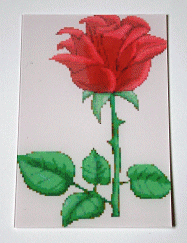